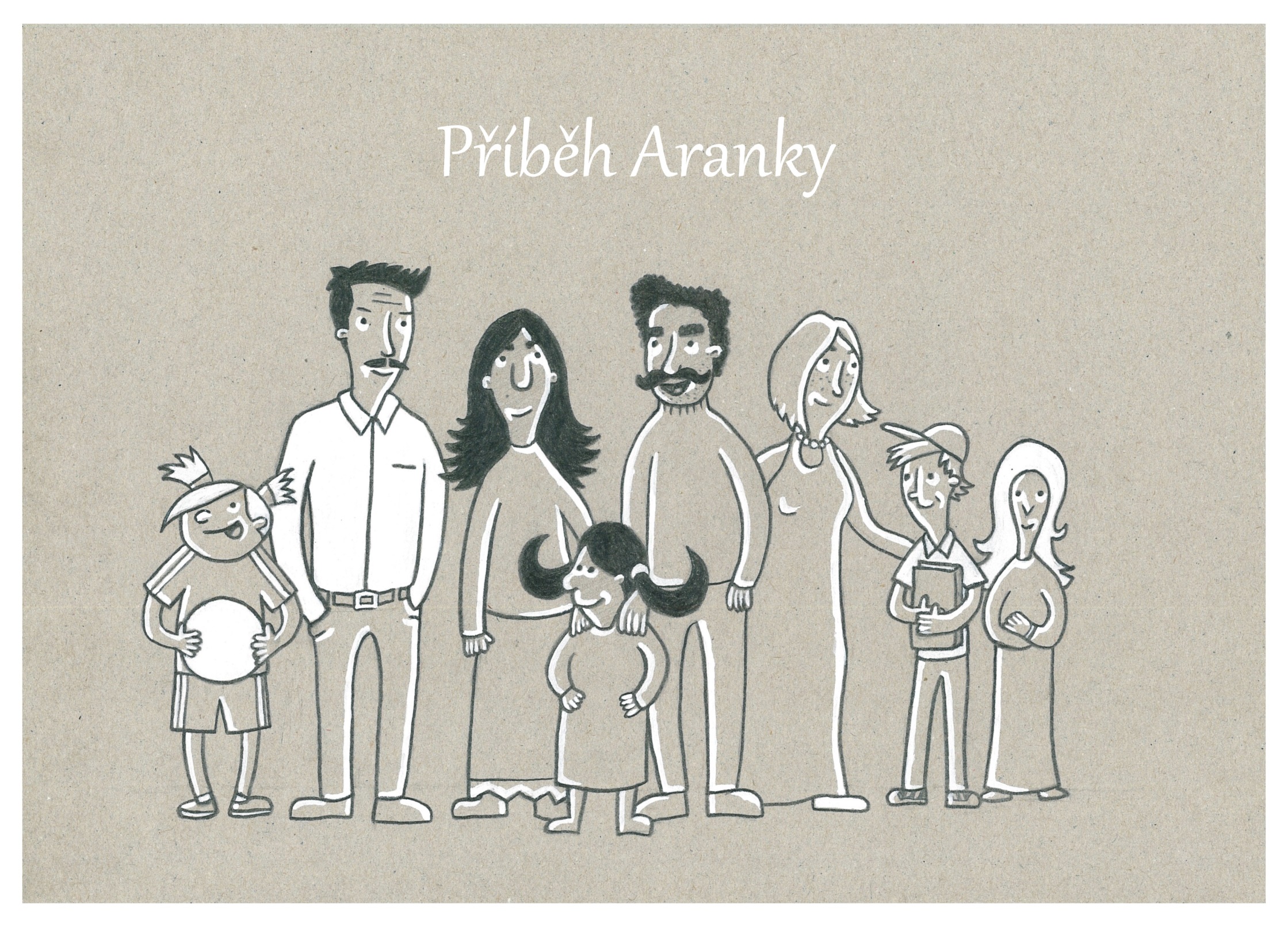 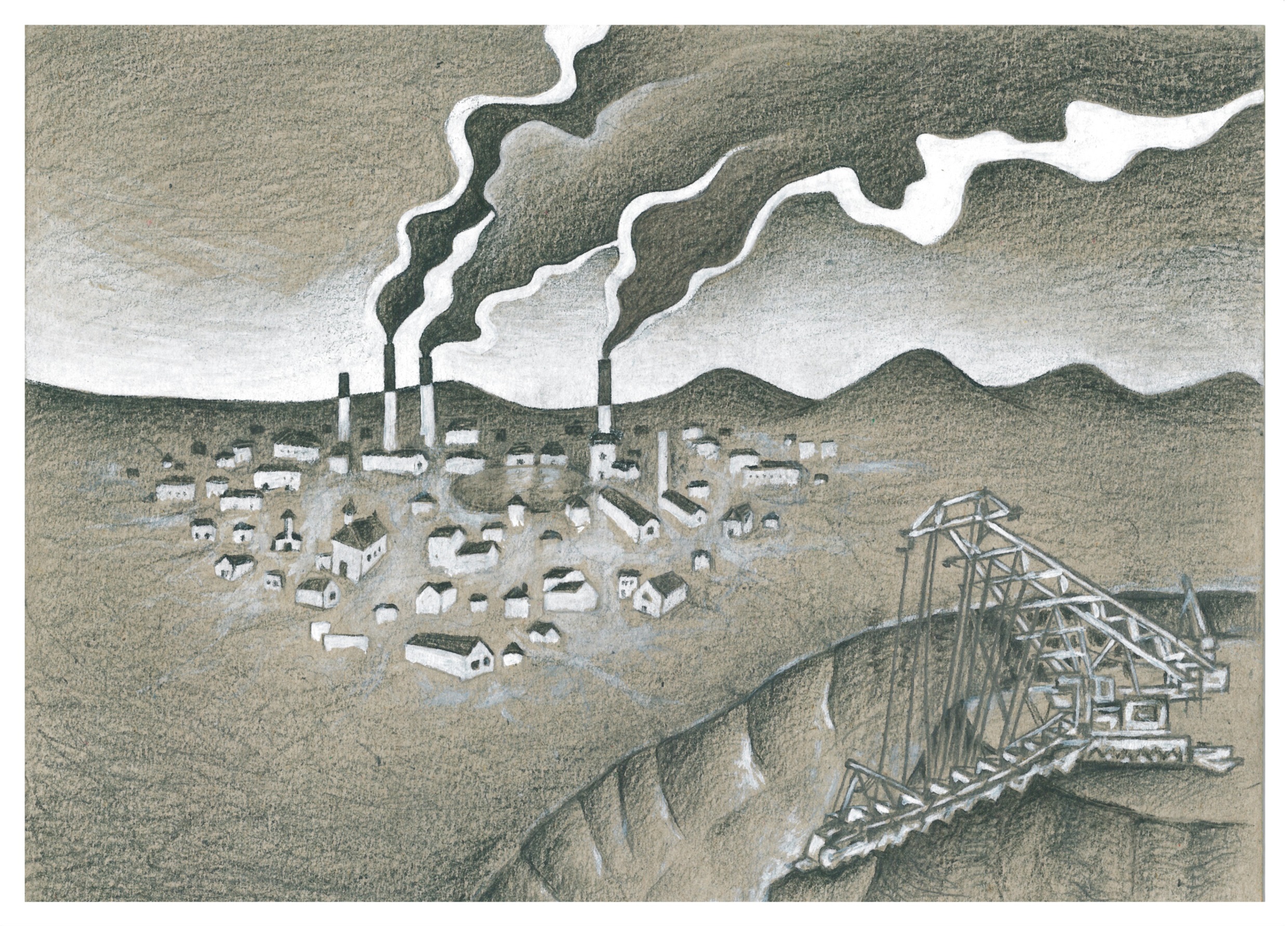 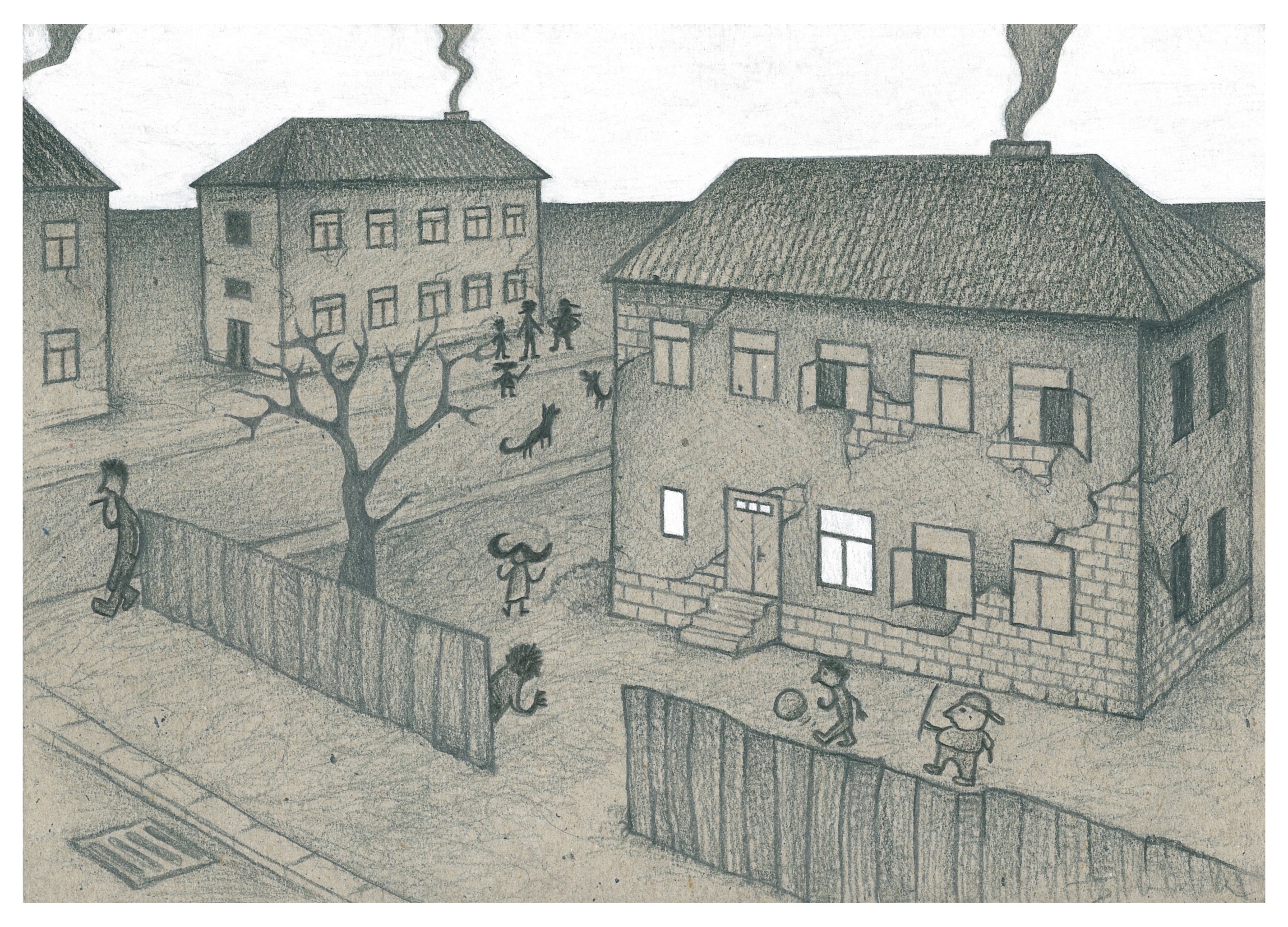 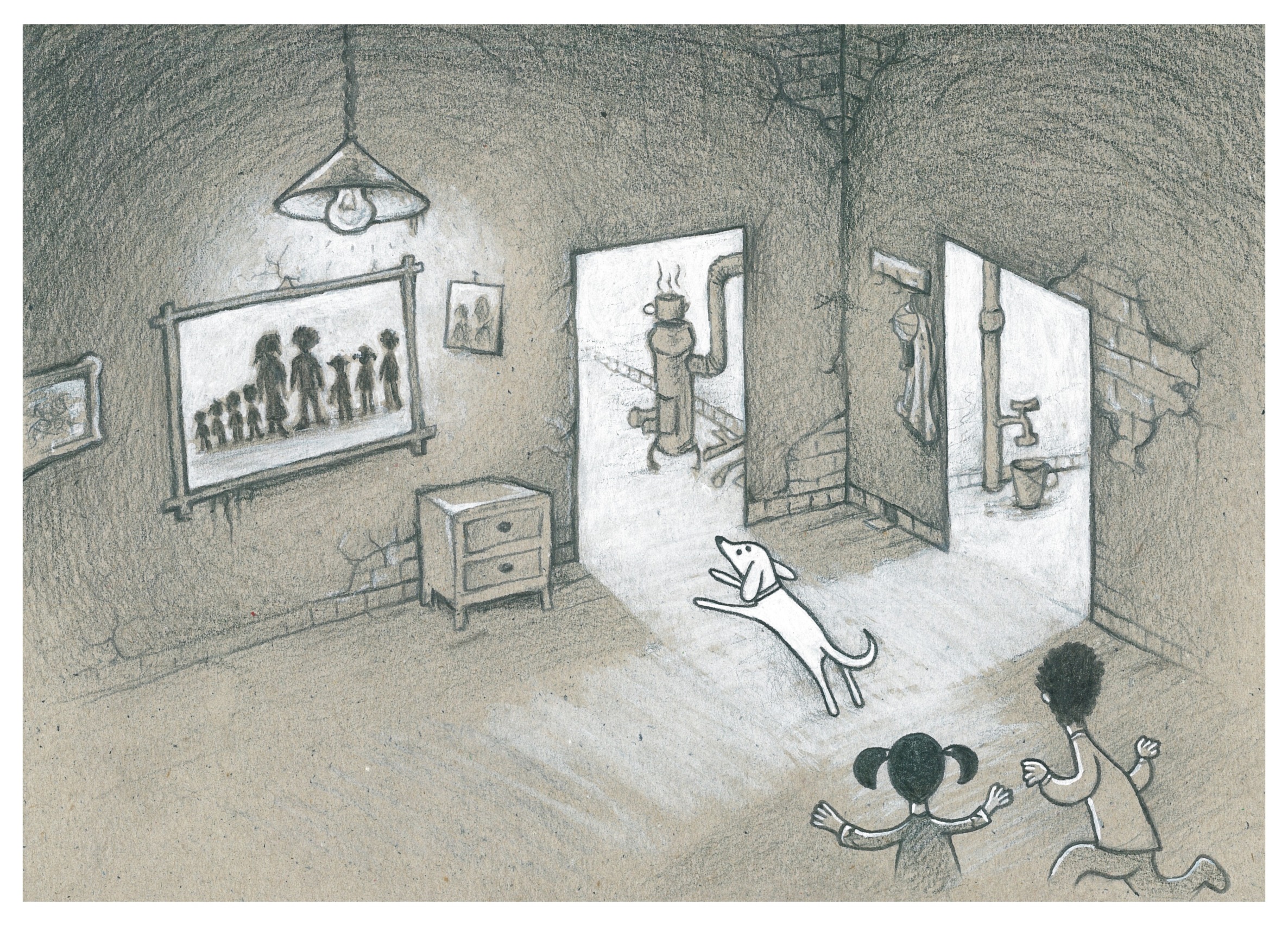 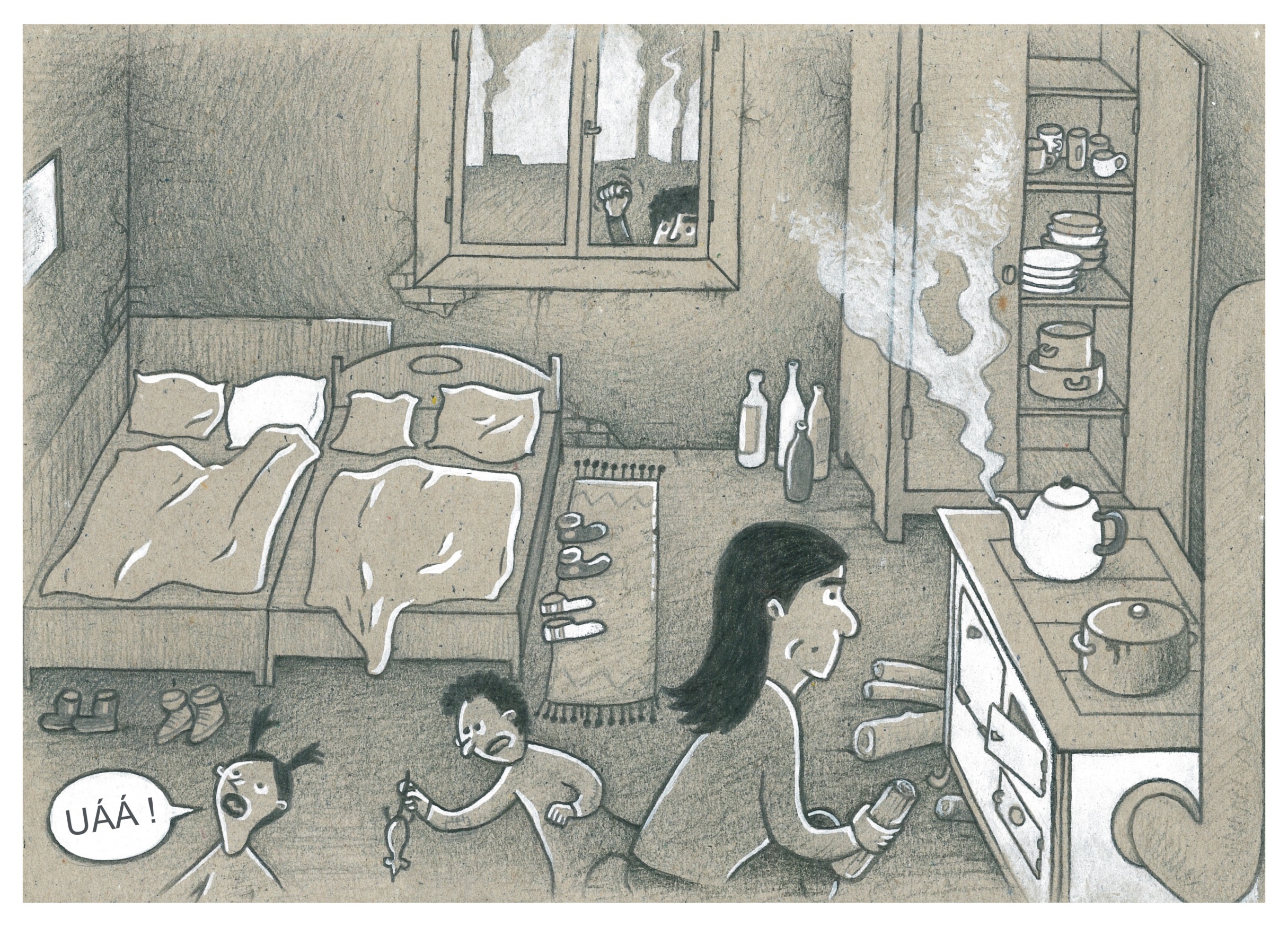 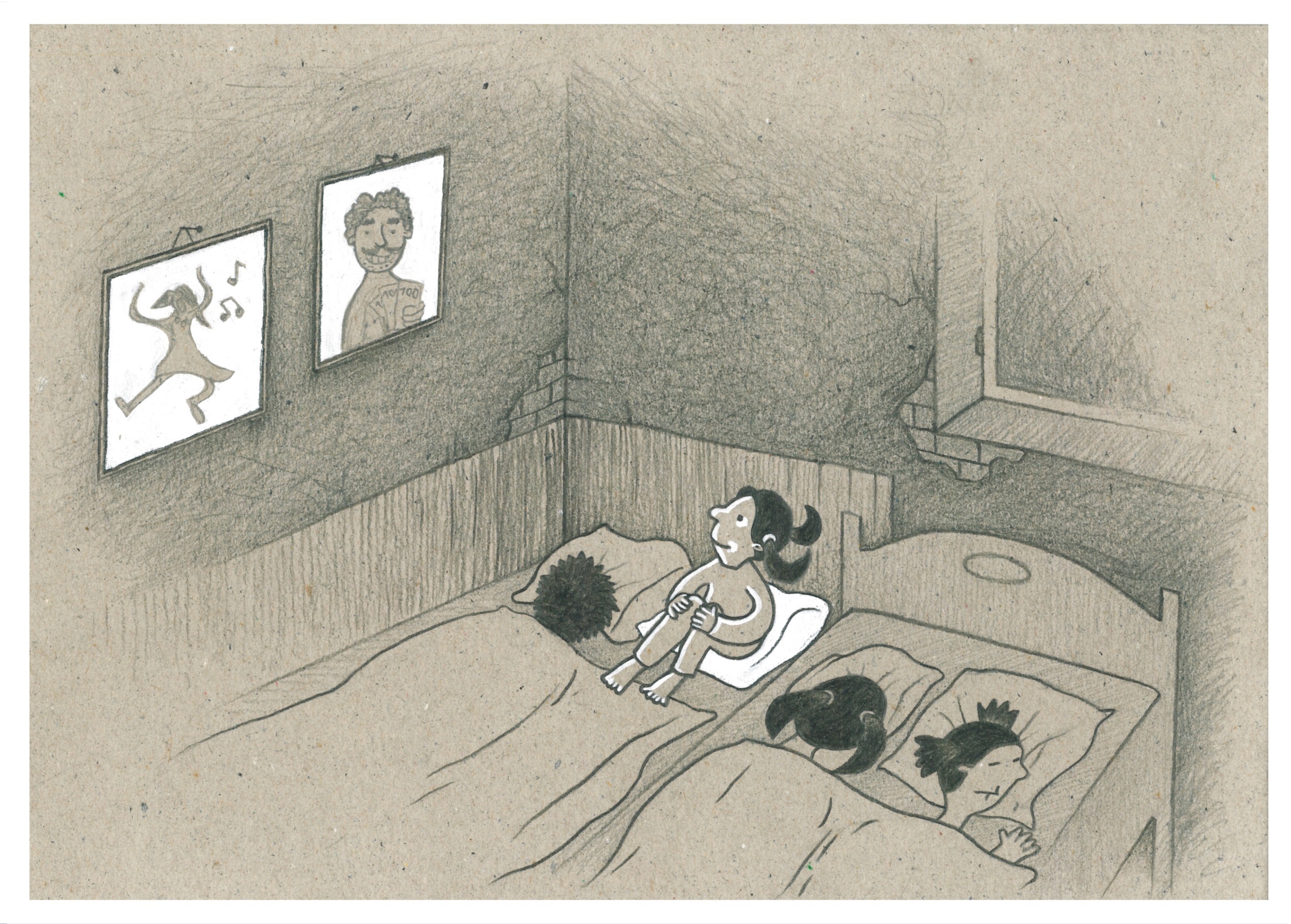 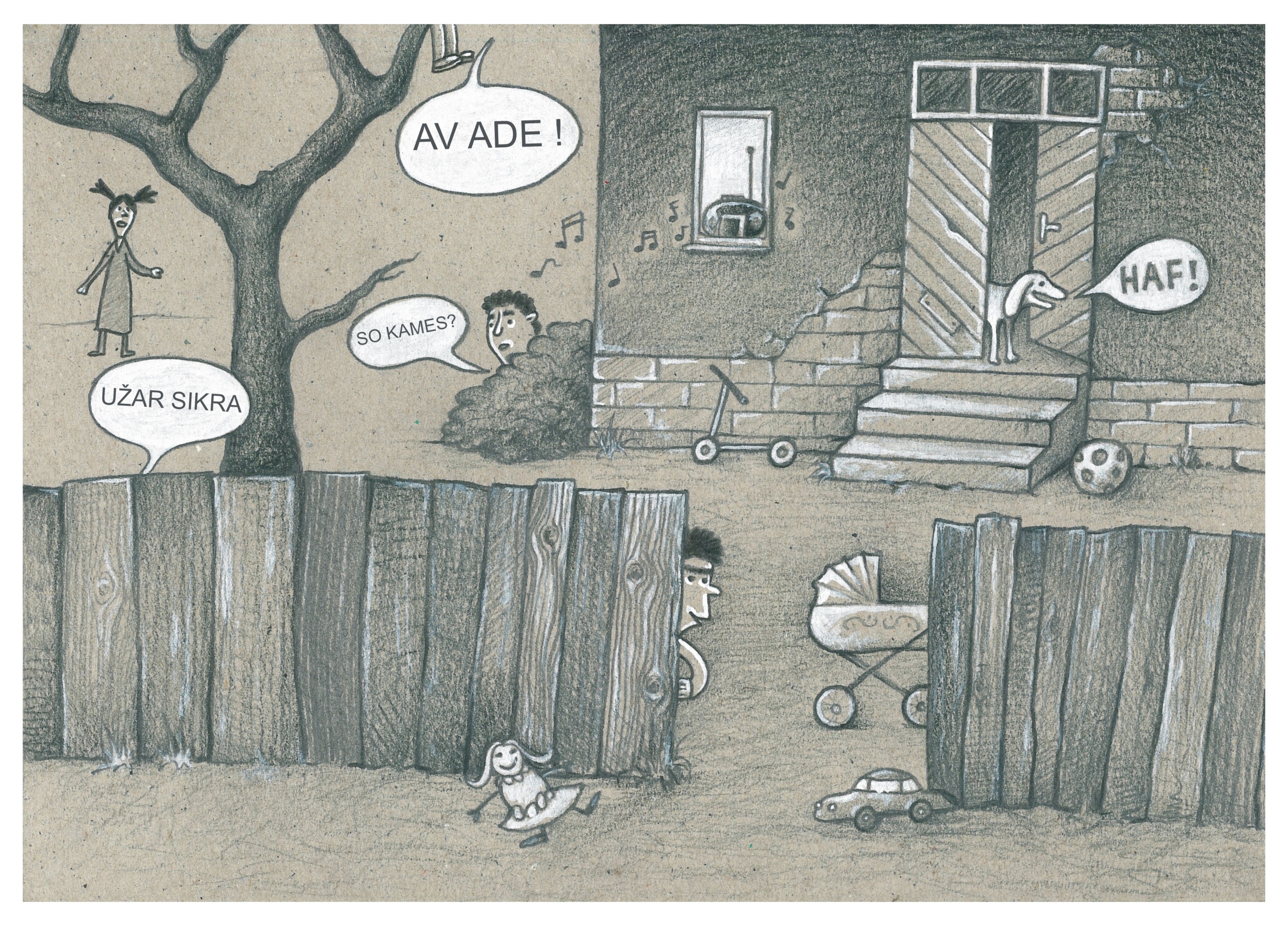 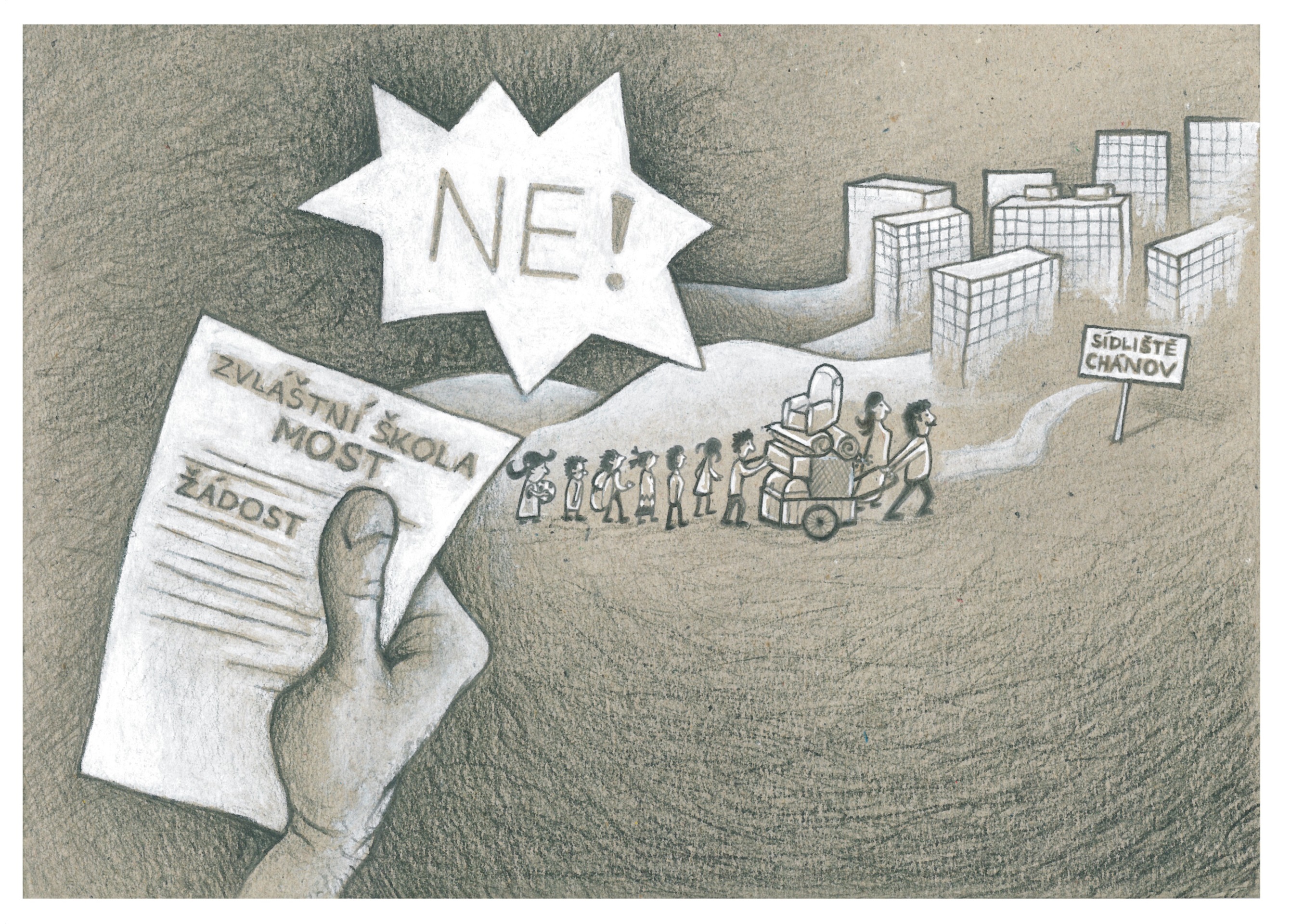 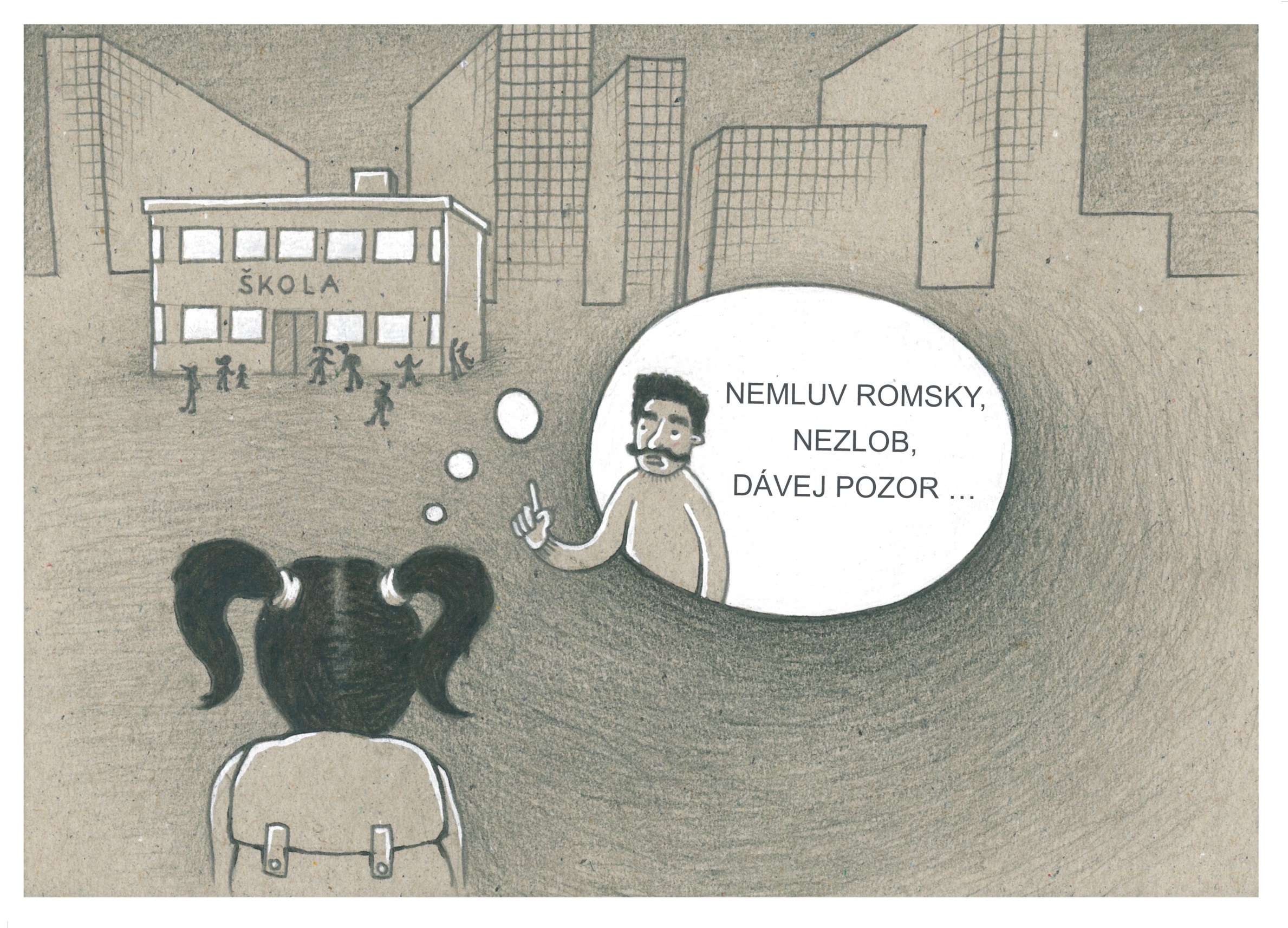 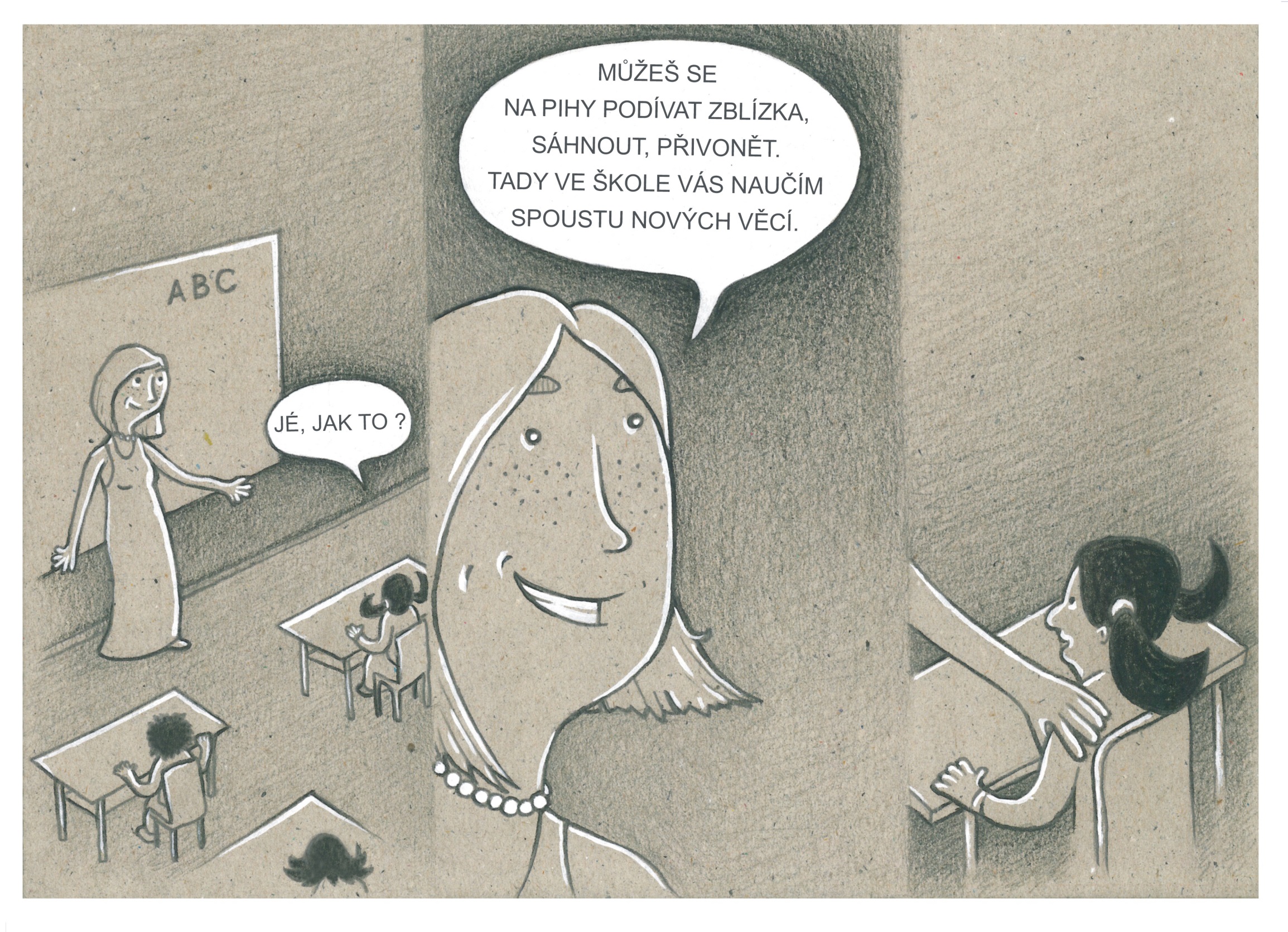 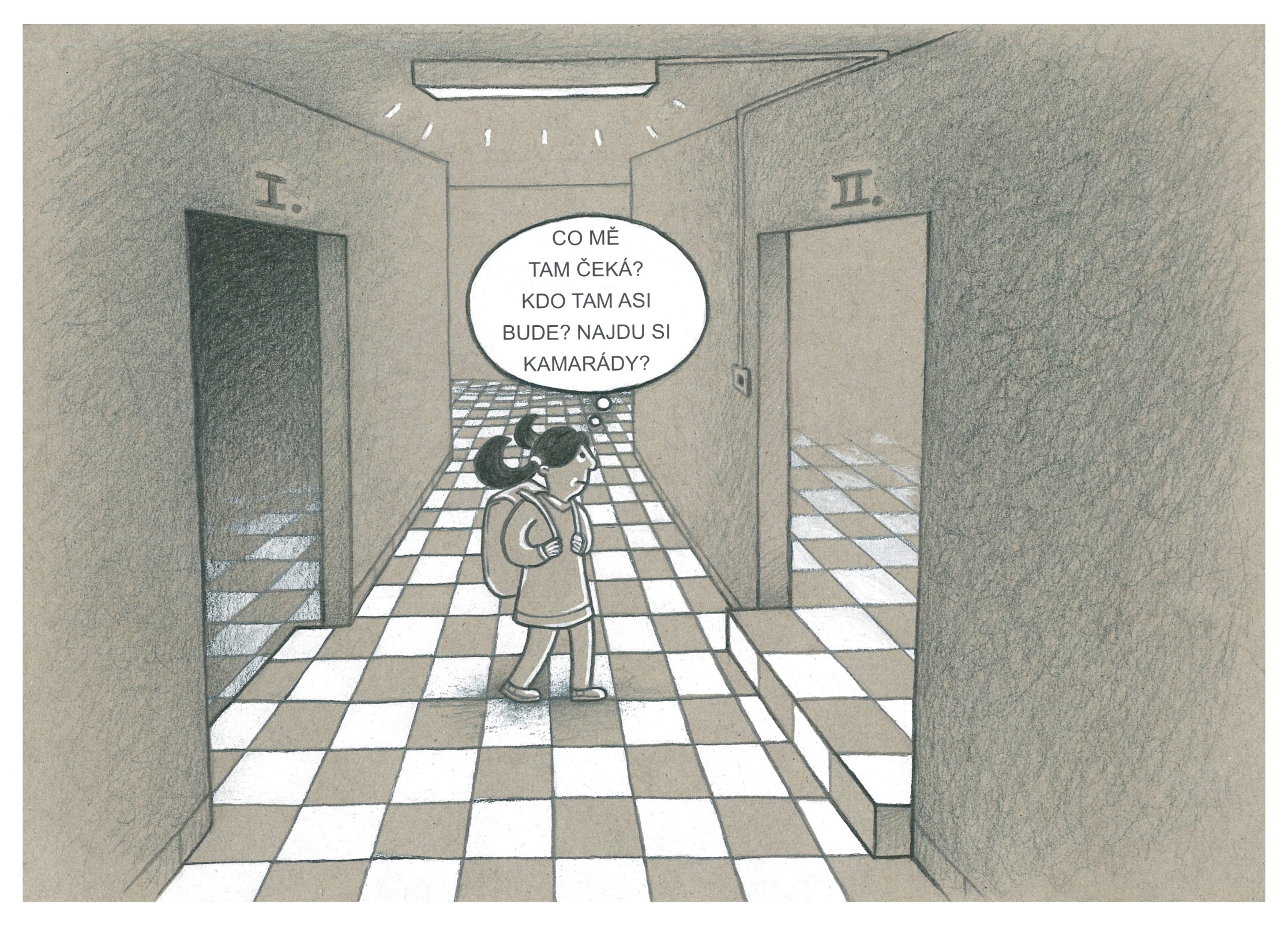 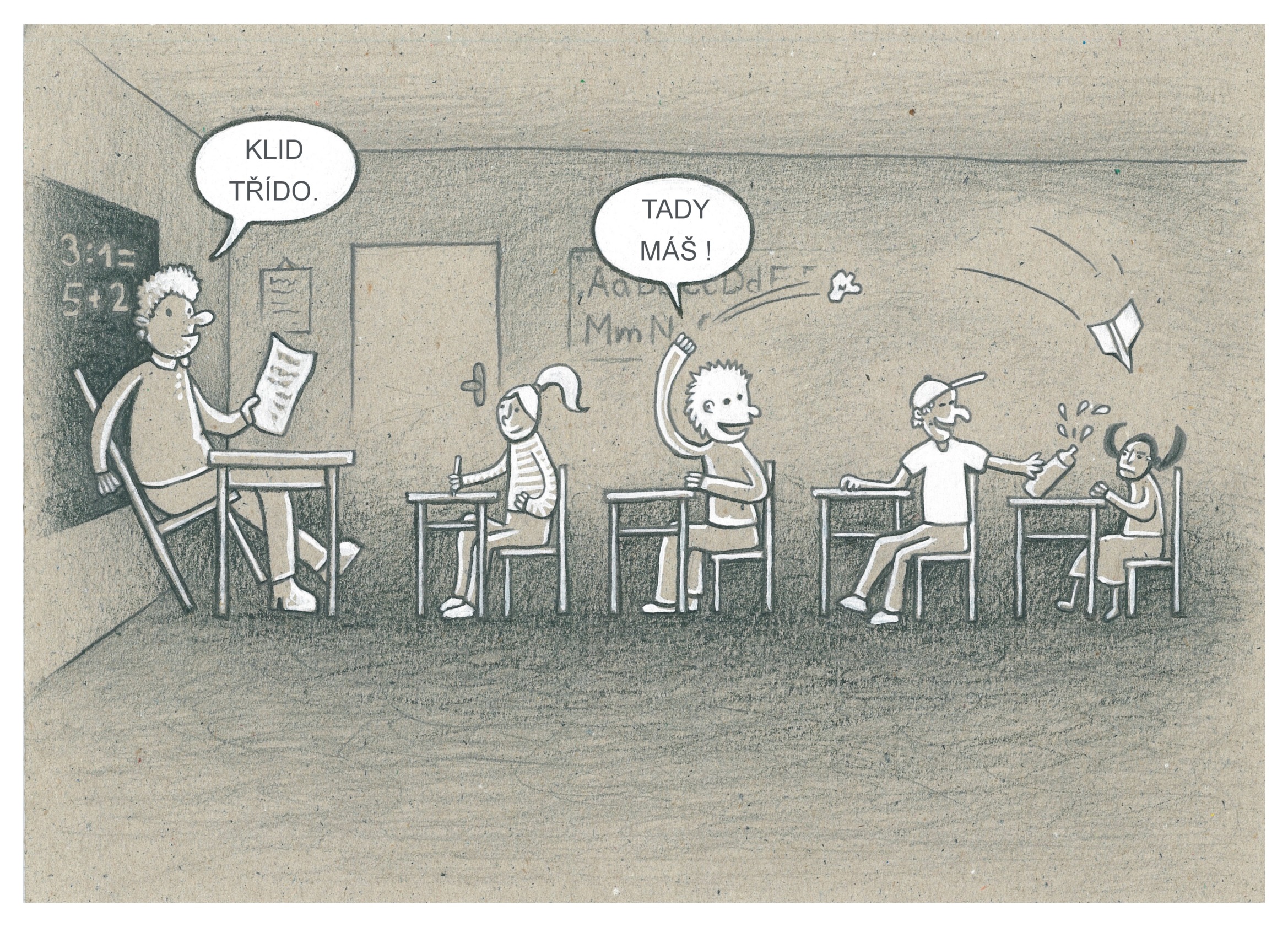 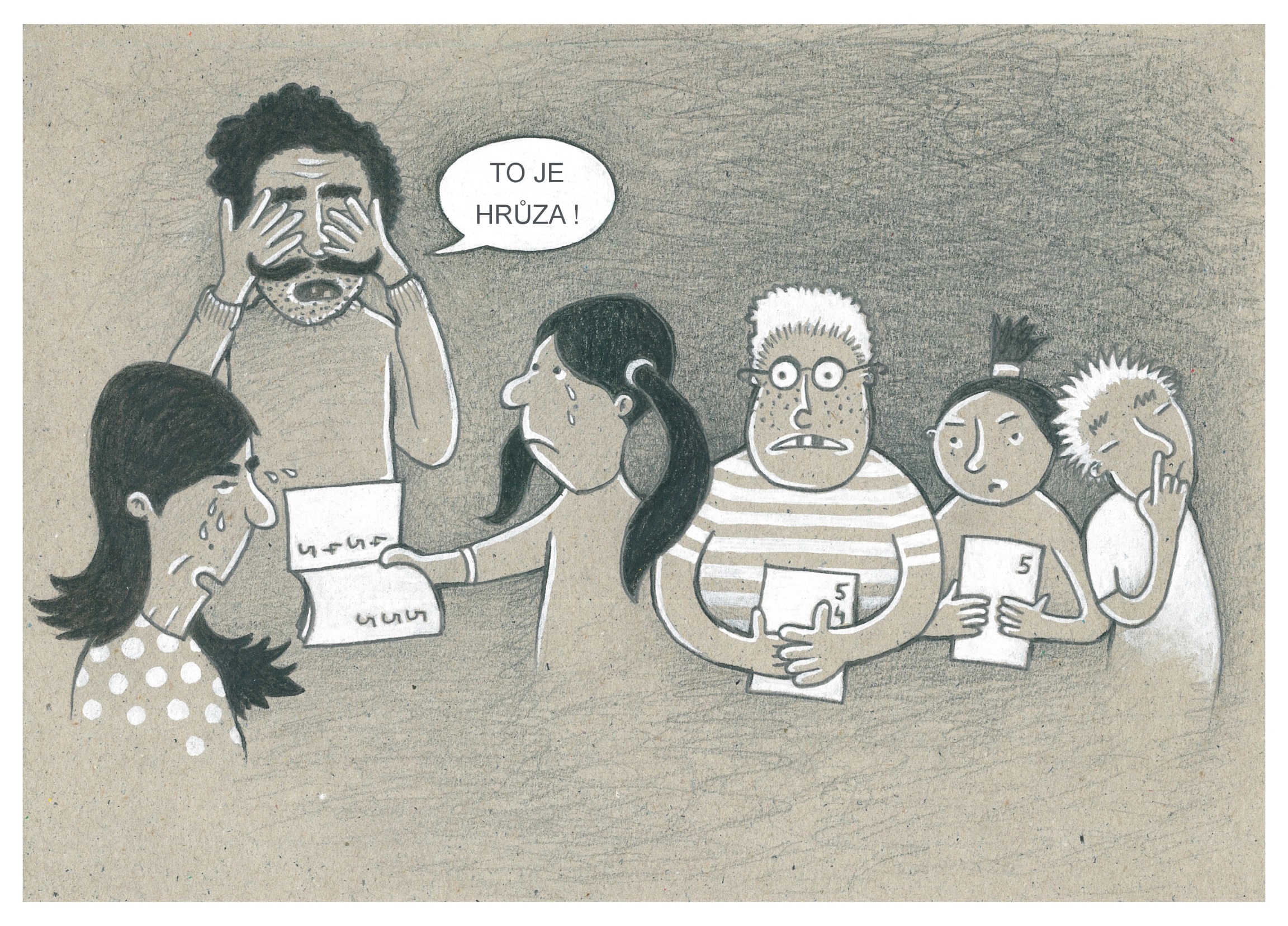 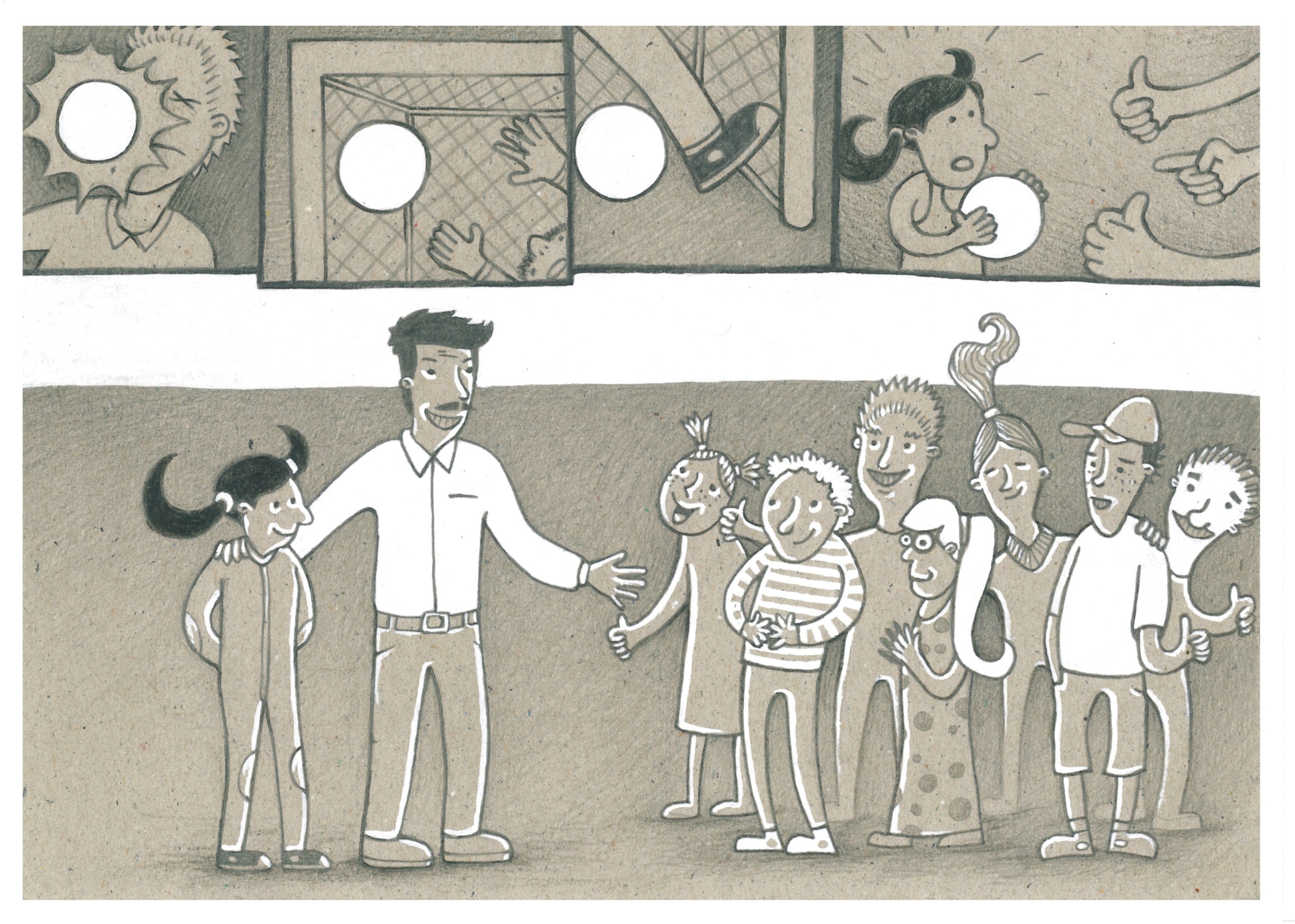 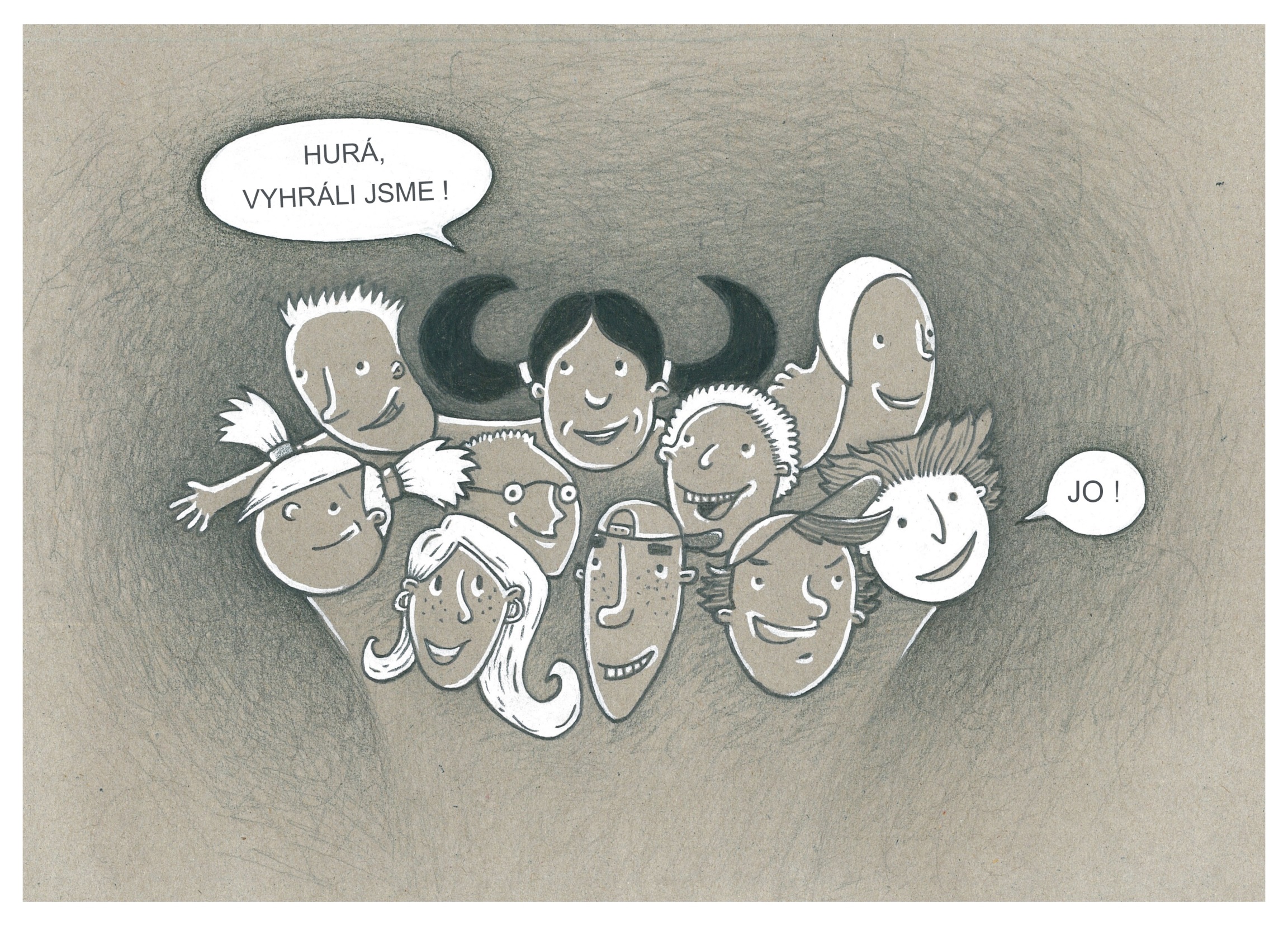 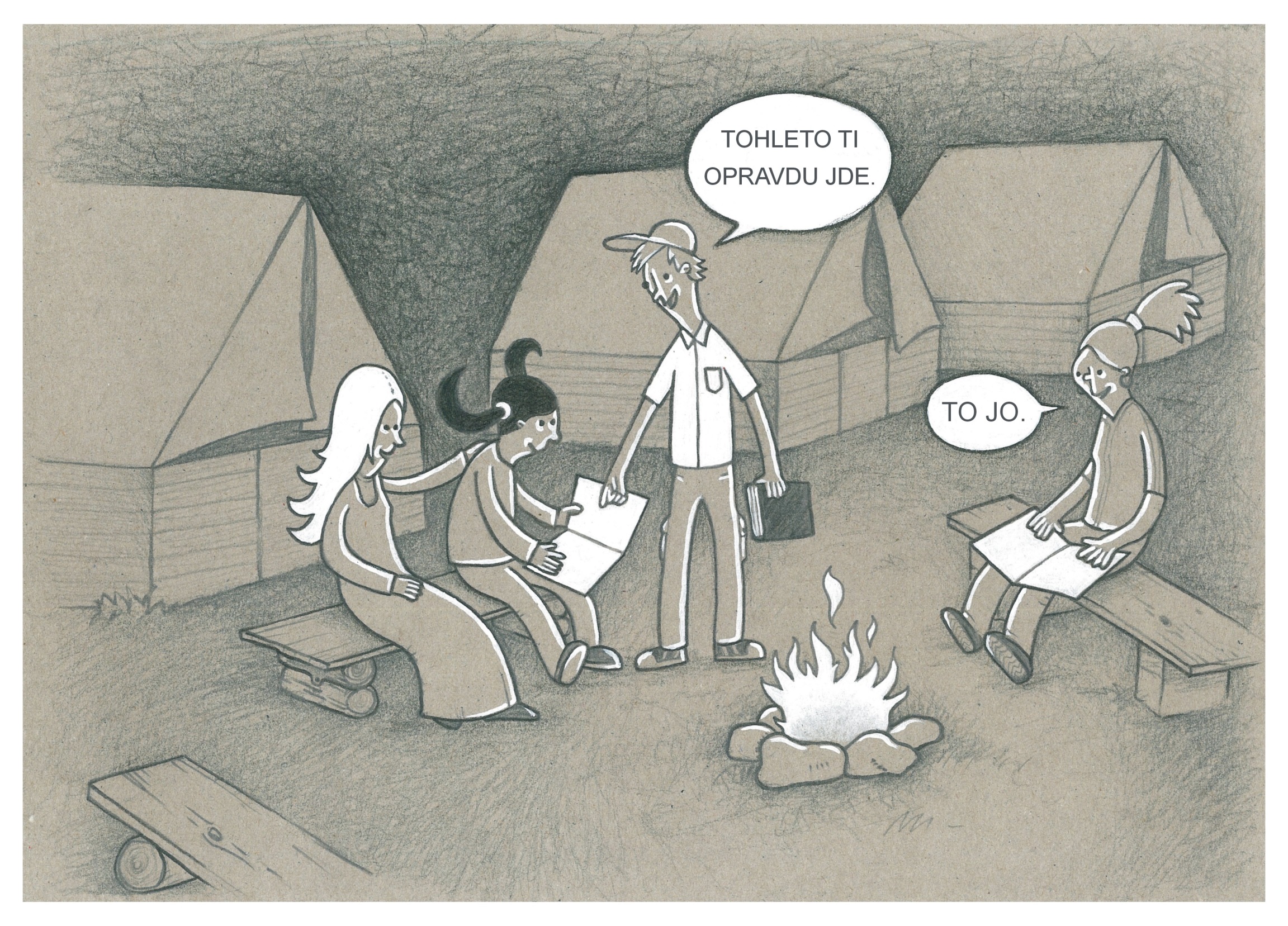 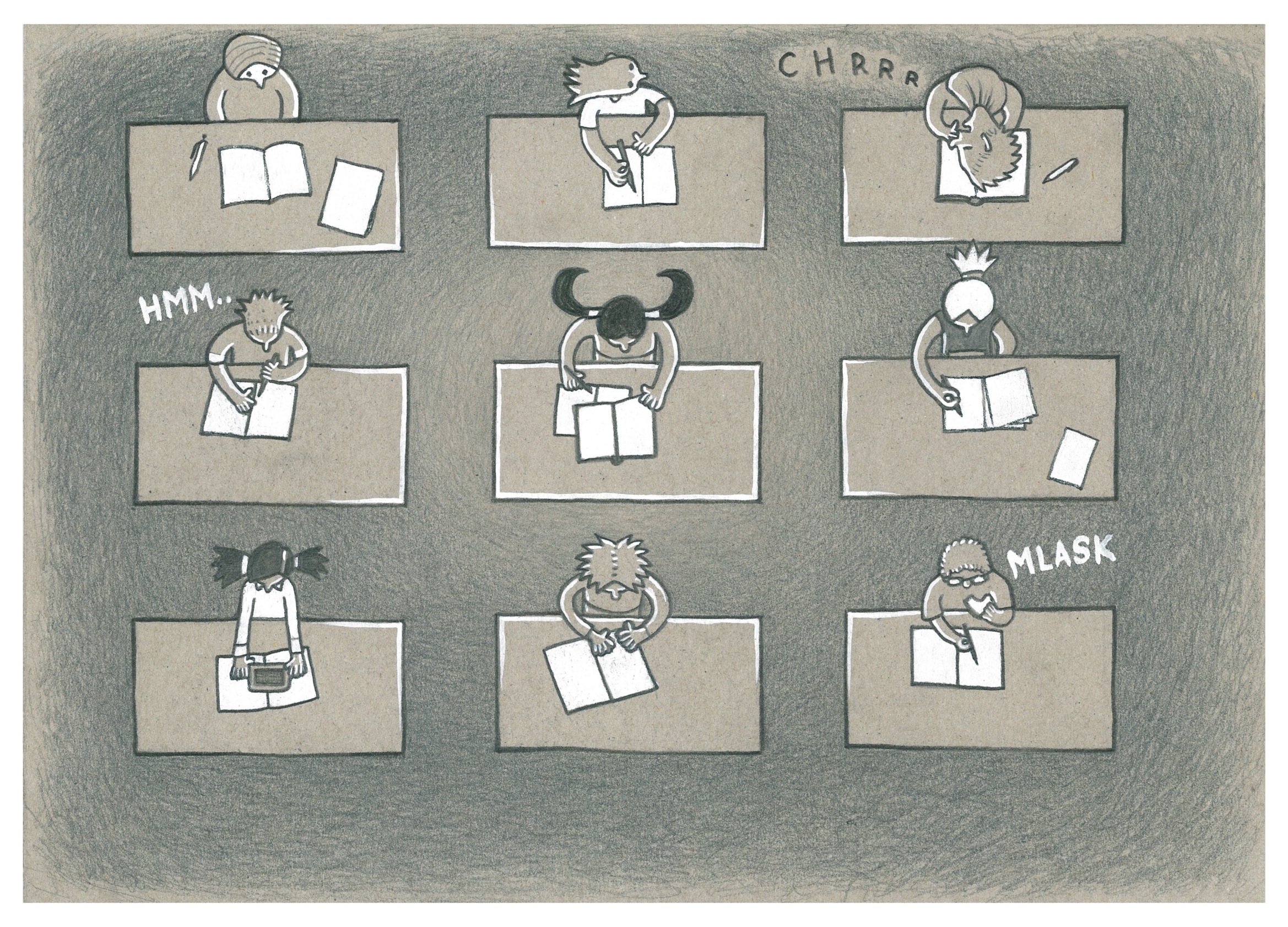 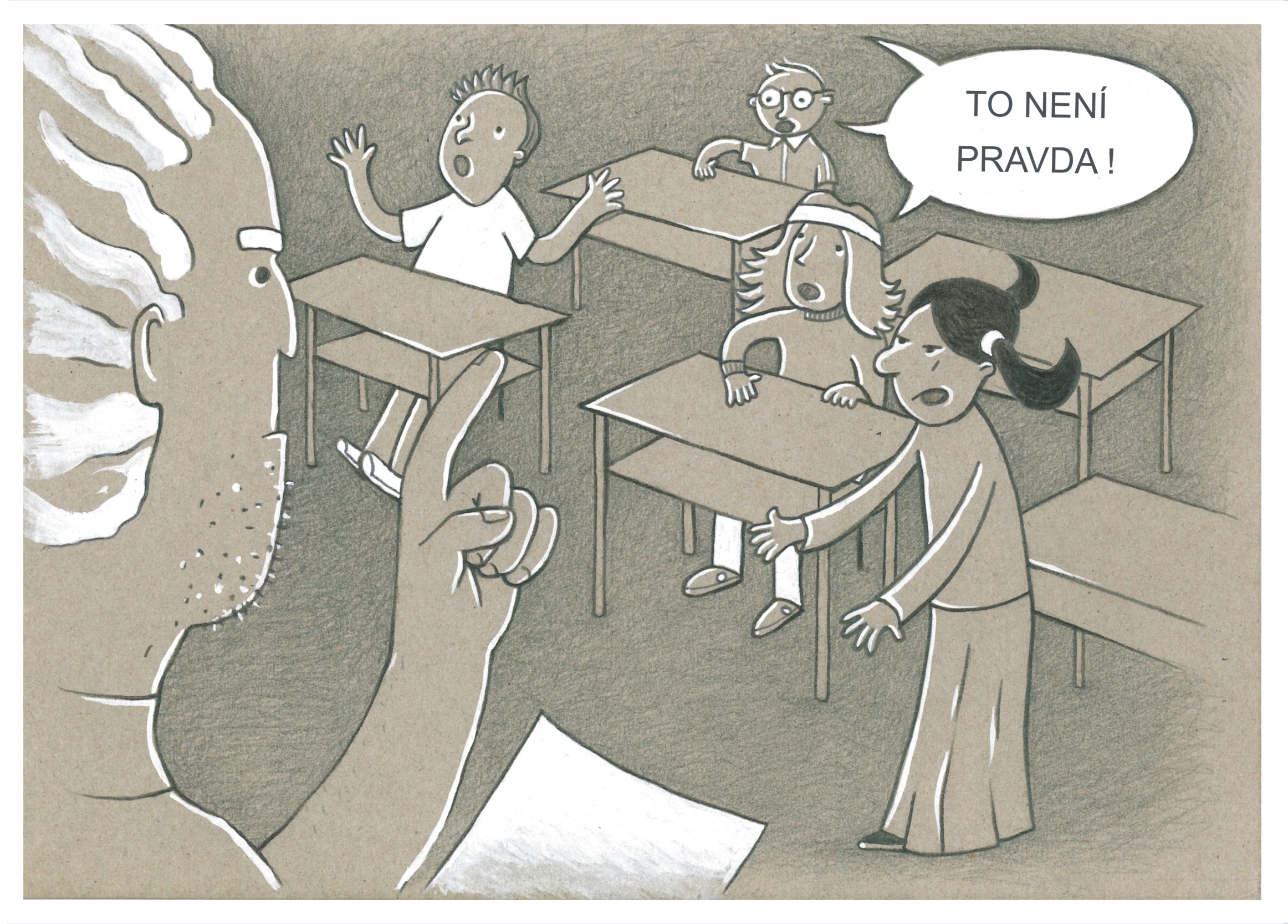 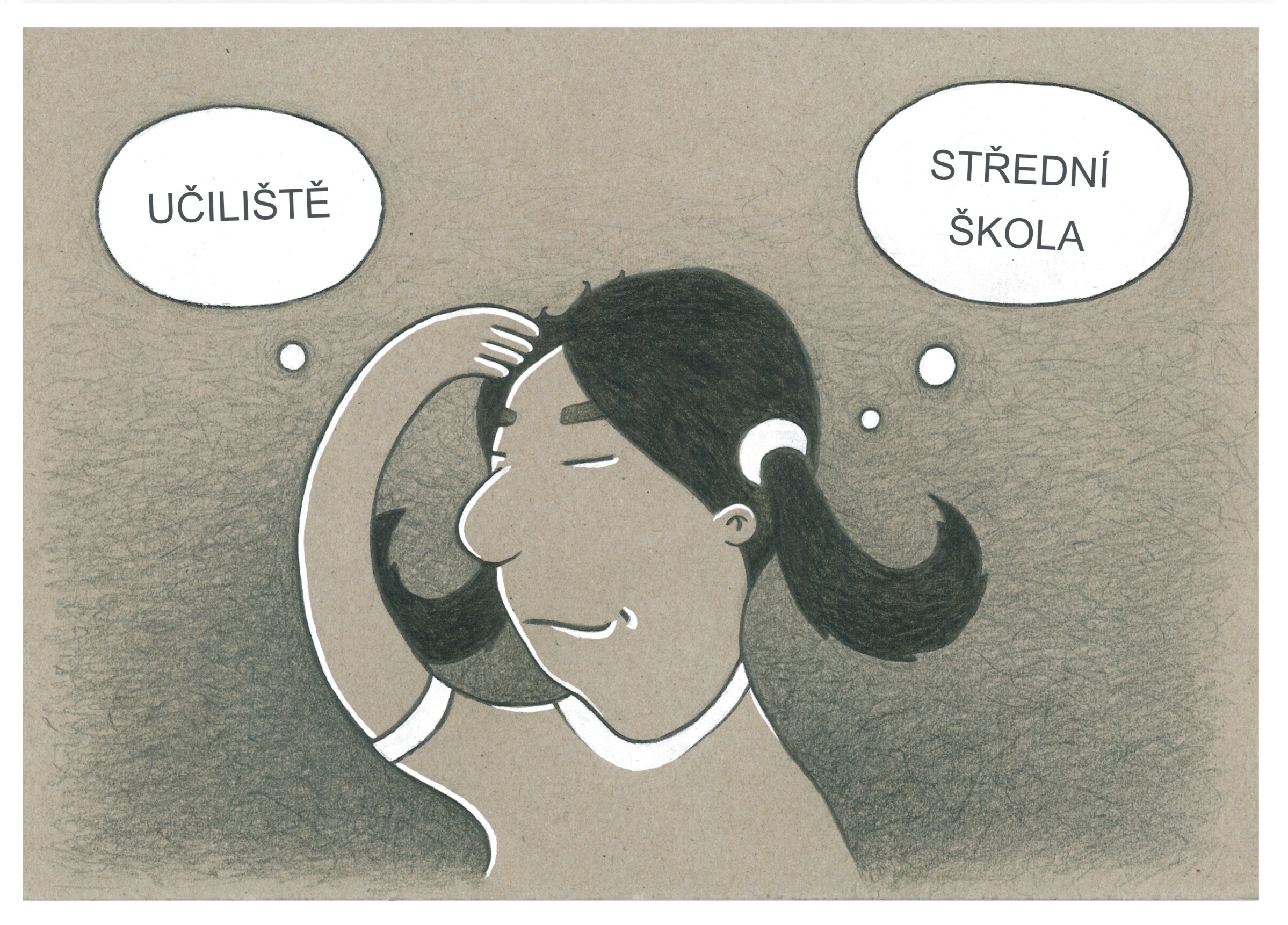 Jak to s Arankou dopadlo?